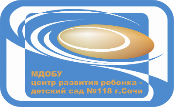 Инновационный образовательный проект
«Ступени успеха»
как модель организации 
поисково-исследовательской деятельности дошкольников 
в условиях дошкольной образовательной организации 
с использованием возможностей социального партнерства
Творческий коллектив
Муниципального дошкольного образовательного 
бюджетного учреждения 
центр развития ребенка – детский сад №118 г.Сочи
Руководитель:
Заведующий Т.В.Пономаренко
Российская Федерация
Краснодарский 
край
МО город-курорт Сочи
Постановления Главы 
г.-к. Сочи, приказы УОН
Закон о государственном образовании в РФ, ФГОС, 
Указ президента РФ 761
Закон об образовании в Краснодарском крае
Цель проекта:
Последовательное раскрытие интеллектуально-творческого потенциала личности ребенка дошкольного возраста через проектную деятельность от формирования навыков исследовательского поведения к развитию исследовательских способностей с использованием возможностей  как микросоциума, так и социальных партнеров образовательных организаций.
Потребность в творчестве
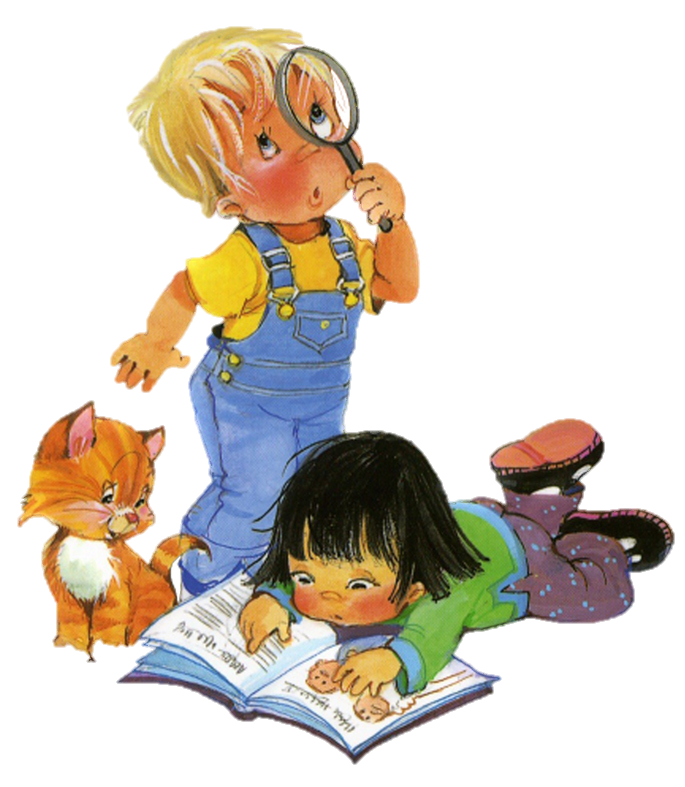 Любознательность, исследование объектов окружающего мира, детское экспериментирование
Мотивация к познанию и творчеству, достижению успеха
Социализация
Диплом юного гражданина города Сочи
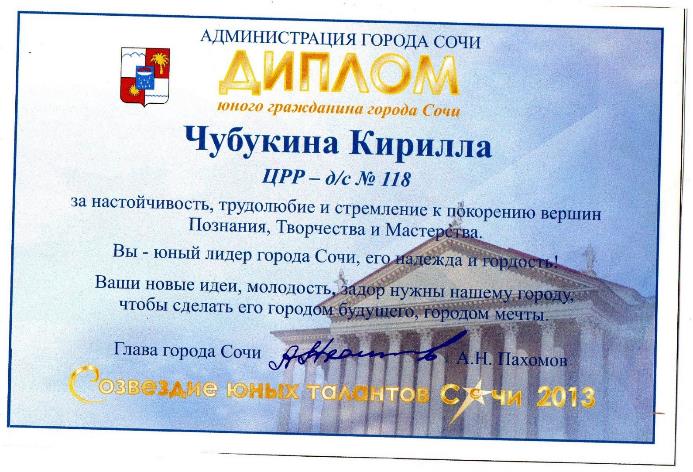 Созвездие юных талантов Сочи - 2013
Модель проекта «Ступени успеха»
Конкурсы и 
научно-практические конференции
муниципального, регионального,
федерального, международного уровней
Научно-практическая конференция «Приглашение к открытию»
Публикации в СМИ
Работа с социальными партнерами
Проектная площадка 
«Творческая лаборатория»
дети
3 ступень – кружок «Юный исследователь»
2 ступень – старший дошкольный возраст
1 ступень – младший дошкольный возраст
родители
педагоги
Реализация Проекта в рамках образовательной деятельности
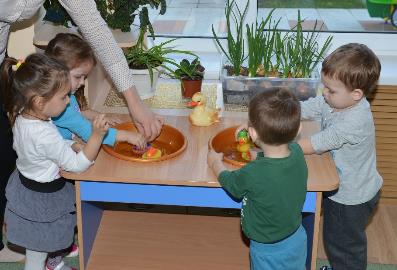 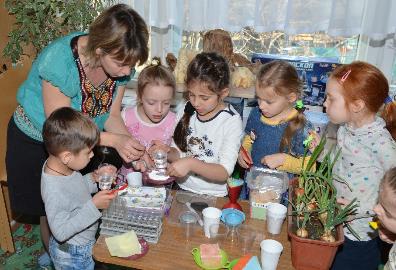 1
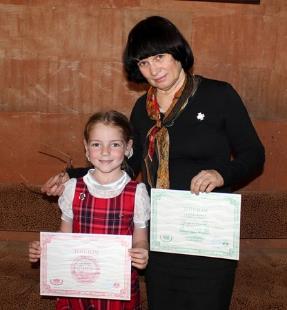 2
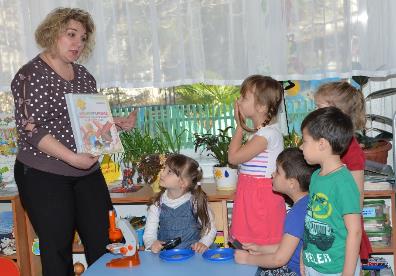 3
Триада проекта «Ступени успеха»
ребенок
родители
педагог
3 ступень – воспитанники, проявившие исследовательское поведение и мышление
2 ступень – старший дошкольный возраст
1 ступень – младший дошкольный возраст
Кружок «Юный исследователь»
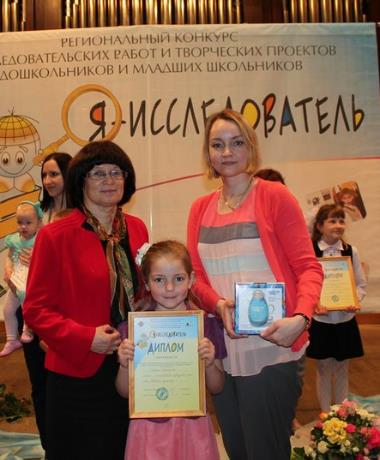 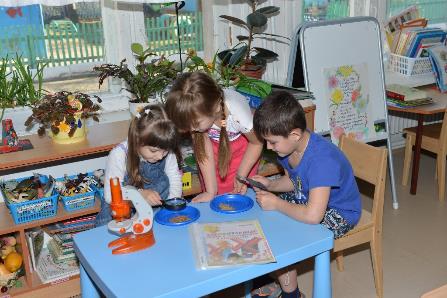 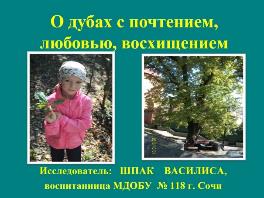 Таблица
Диаграмма «Вовлечение педагогов в инновационный процесс»
Материально-технические условия
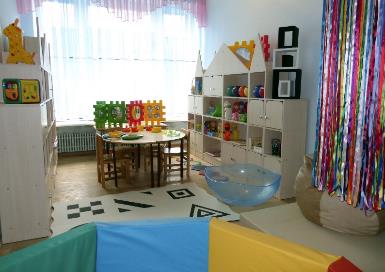 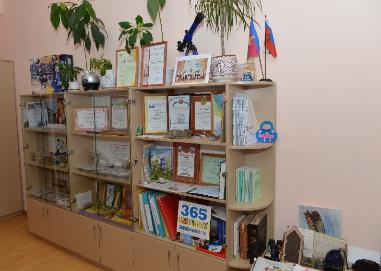 Центр «Игротека»
Проектная площадка «Творческая лаборатория»
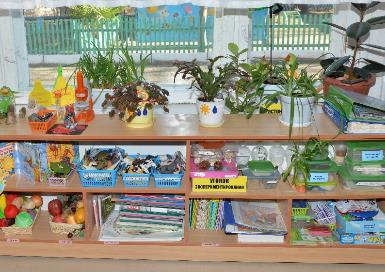 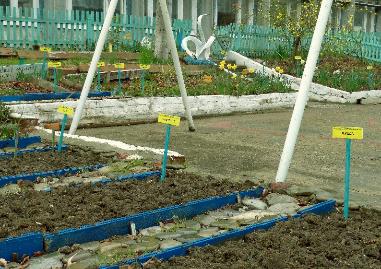 Уголки экспериментирования в группах
Огороды и клумбы 
на участках
Первый этап
Второй этап
Третий этап
Ожидаемый результат
достаточное нормативное, методи-ческое, диагностическое, дидактическое, кадровое, материально–техническое обеспече-ние запуска проекта; активизация деятель-ности педагогов и родителей для его реализации.
Ожидаемый результат
Банк педагогических идей по организации проектной деятельности 
Популяризация поисково-исследователь-ской и проектной деятельности на муниципальном, краевом, федеральном уровнях.
Ожидаемый результат
Апробированная модель организации поисково-исследовательской деятельности дошкольников при целенаправленном взаимодействии и сотрудничестве с социальными партнерами.
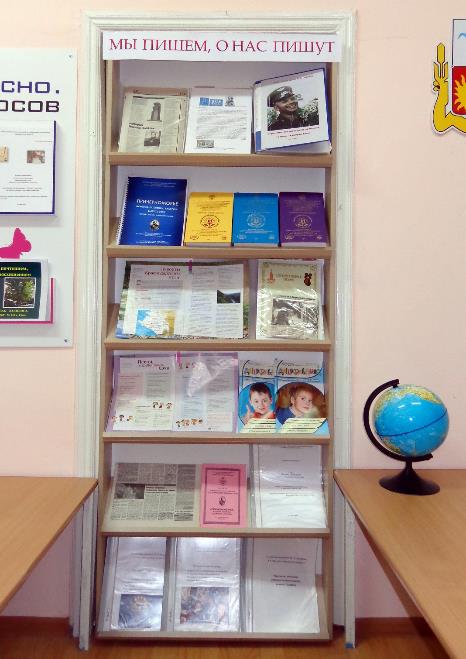 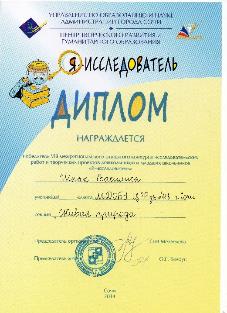 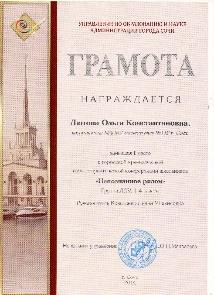 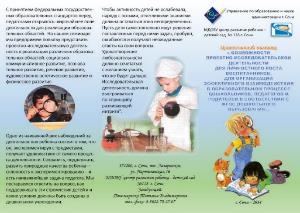 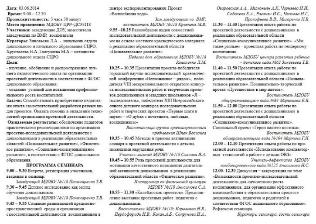 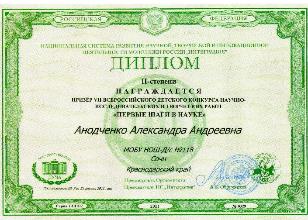 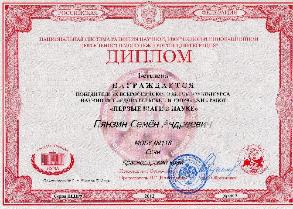 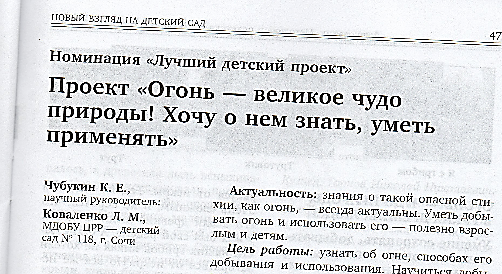 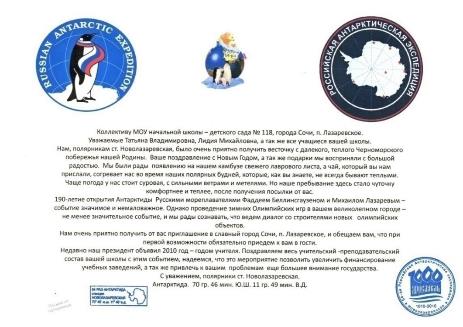 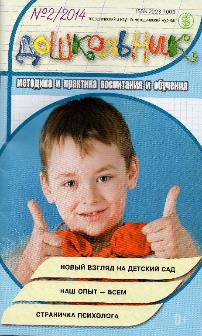 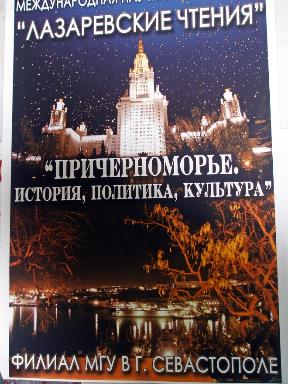 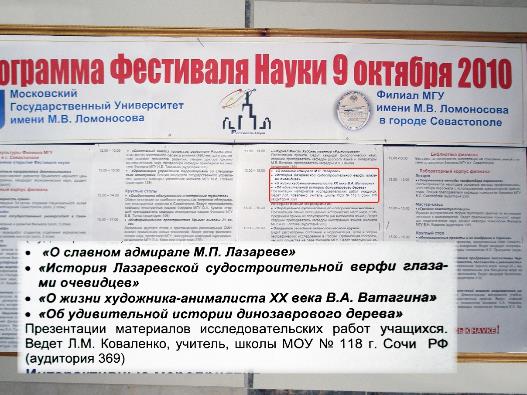 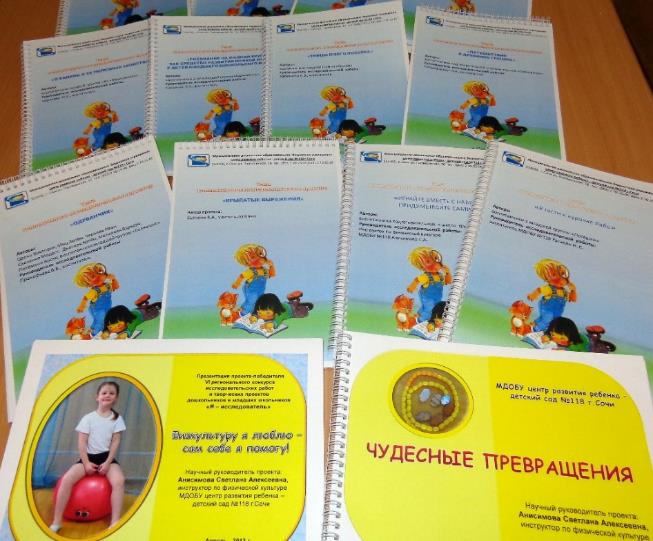 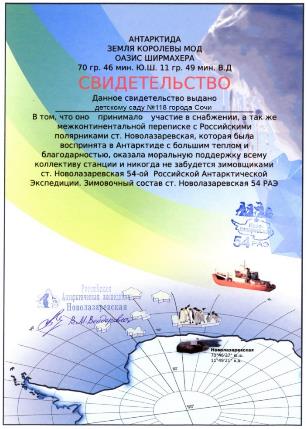 Памятный  адрес  полярников  ст.Новолазаревская и Свидетельство о межконтинентальной переписке
Благодарим за внимание!